Beyond Showing Movies in Language Classes
Nathan Love 
(http://people.wku.edu/~nathan.love) 
 Western Kentucky University
Kentucky Foreign Language Conference 2011 — Technology
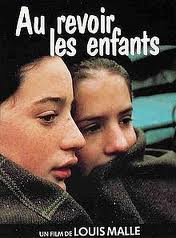 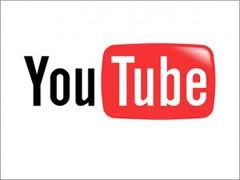 Beyond Showing Movies in Language Classes
Show video, film in 101-102 language classes?
Film = fun.
Vocabulary, comprehension, culture
Le retour de Martin Guerre
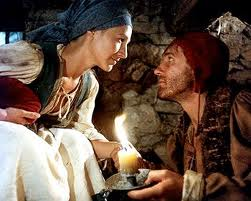 Beyond Showing Movies in Language Classes
To integrate video, film into the 101-102 language course
Syllabus 
Food vocab.
The challenge:
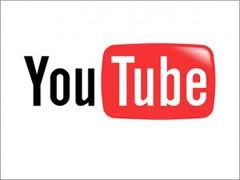 La Blanquette de Veau
Beyond Showing Movies in Language Classes
During class meetings 10-20 minutes of a French movie
Showings overlap
Pauses are frequent
Pronunciation, vocab., questions over tu/vous, comprehension confirmed
How about integrating a feature-length film into a 101-102 course?
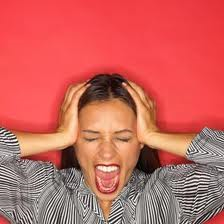 Beyond Showing Movies in Language Classes
Film can be exploited as an authentic linguistic document.
Greetings, polite chit-chat, good-byes
Nearly all film can reinforce and contextualize, in a sense, what we are doing in class.
Film becomes an important cultural document, as well.
How about integrating a feature-length film into a 101-102 course?
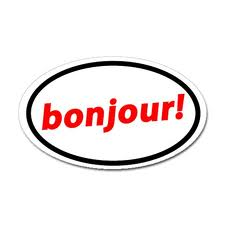 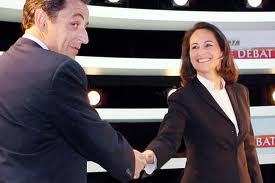 Beyond Showing Movies in Language Classes
How about integrating a feature-length film into a 101-102 course?
In watching a movie like Au revoir les enfants, I will make frequent pauses for questions and practice. "What family- related vocabulary did you hear?"
"Comment s'appelle le frère de Julien?”
A short segment may be repeated several times for comprehension pratice or pronunciation pratice.
Once the entire film viewed, scenes minus subtitles! 
So much for viewing the film!
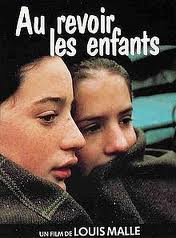 Beyond Showing Movies in Language Classes
How about integrating a feature-length film into a 101-102 course?
Film integrated into the course via assessments
Formative 
Summative
Final exam!
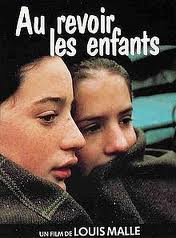 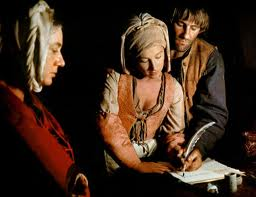 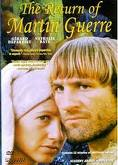 Beyond Showing Movies in Language Classes
How about integrating a feature-length film into a 101-102 course?
Film integrated into the course via assessments
(Other examples)
Student  project  ⧐
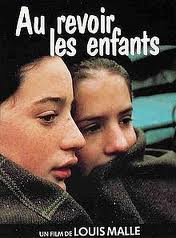 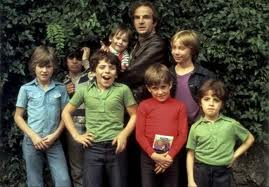 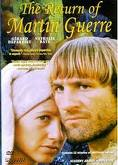 Beyond Showing Movies in Language Classes
FIN
Widescreen Test Pattern (16:9)
Aspect Ratio Test

(Should appear circular)
4x3
16x9